УЧЕБНАЯ ПРАКТИКА 2014 – 2015
«Уход за больными терапевтического и хирургического профиля»
СРОКИ ПРАКТИКИ1 курс педиатрический, лечебный факультет:с 30.12.2014 г. по 31.01.2015 г. 6 дней в неделю (включая субботу) с 9:00 до 15:00 новогодние праздники в соответствии с работой ЛПУ
РУКОВОДИТЕЛИ ПРАКТИКИ1.Базовый руководитель – преподаватель АГМУ2. Руководитель от больницы (ЛПУ) – ст. мед. сестра
НЕОБХОДИМЫЕ ДОКУМЕНТЫ НА ПРАКТИКУ:1. Санитарная книжка с допуском к работе и прививками2. Направление на практику3. Дневник учебной практики
Обязательная проверка: прививки (6 стр.: корь, гепатит, АДСМ, 7 стр.: допуск поликлиники АГМА)Внимание: разрешен только допуск поликлиники АГМА!При отсутсвии сан. книжки студент к практике не допускается!
2. НАПРАВЛЕНИЕ
Правильное заполнение направленияВнимание: оформить: дата прибытия – 30.12.2014 г, дата убытия – 31.01.2015 г.! (строго по расписанию), подпись главного врача (или зам.), заверенная круглой печатью (только круглой!)
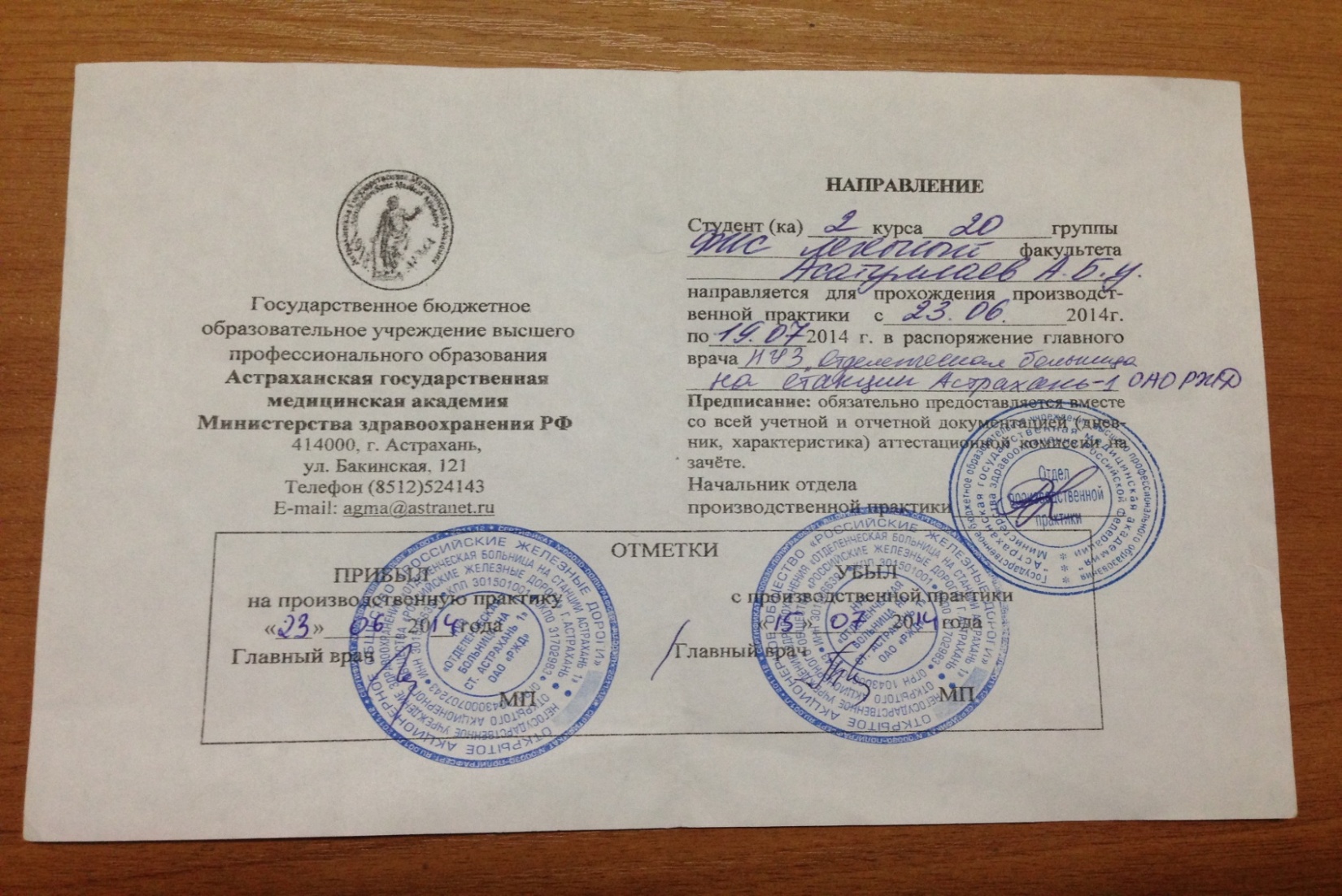 3. ДНЕВНИКучебной практики (пример)
Общие сведения (студент заполняет сам с помощью преподавателя)
Правильное заполнение общих сведений (пример)
Перечень практических навыков в дневнике! (вопросы на зачет студентов)
Ежедневная запись о проделанной работе
Заполнение ежедневной работы (обязательная ежедневная подпись ст. мед. сестры!)
Таблица перечня практических навыков (заполняется преподавателем: в случае, если навык не был продемонстрирован, ставится прочерк)
ЗАПОЛНЕНИЕ ТАБЛИЦЫ ПЕРЕЧНЯ ПРАКТИЧЕСКИХ НАВЫКОВ (пример)
Оценку выставляет преподаватель, обязательно заверяется подписью ст. мед.сестры, преподавателя)
Характеристика на студента (заполняется преподавателем!)
Оценку за всю практику выставляет преподаватель, заверяется подписью ст. мед.сестры, преподавателя, главного врача и круглой печатью ЛПУ (обязательно круглой!)
ВНИМАНИЕ
Рабочий день студента начинается с 
отмечания в журнале преподавателем!!!
Студент может уйти с практики, только по 
разрешению преподавателя после 15:00
Все отработки занятий по другим предметам 
(биология и т.д.) разрешены только после 
окончания практики (после 15:00)
ВНИМАНИЕ
Обязательная подача сведений о 
неприступивших к практике (можно по эл. 
почте) после первого дня практики, 
общая посещаемость студентов в конце 
каждой недели
Внешний вид студентов на практике: халат, шапочка, вторая обувь, бейдж
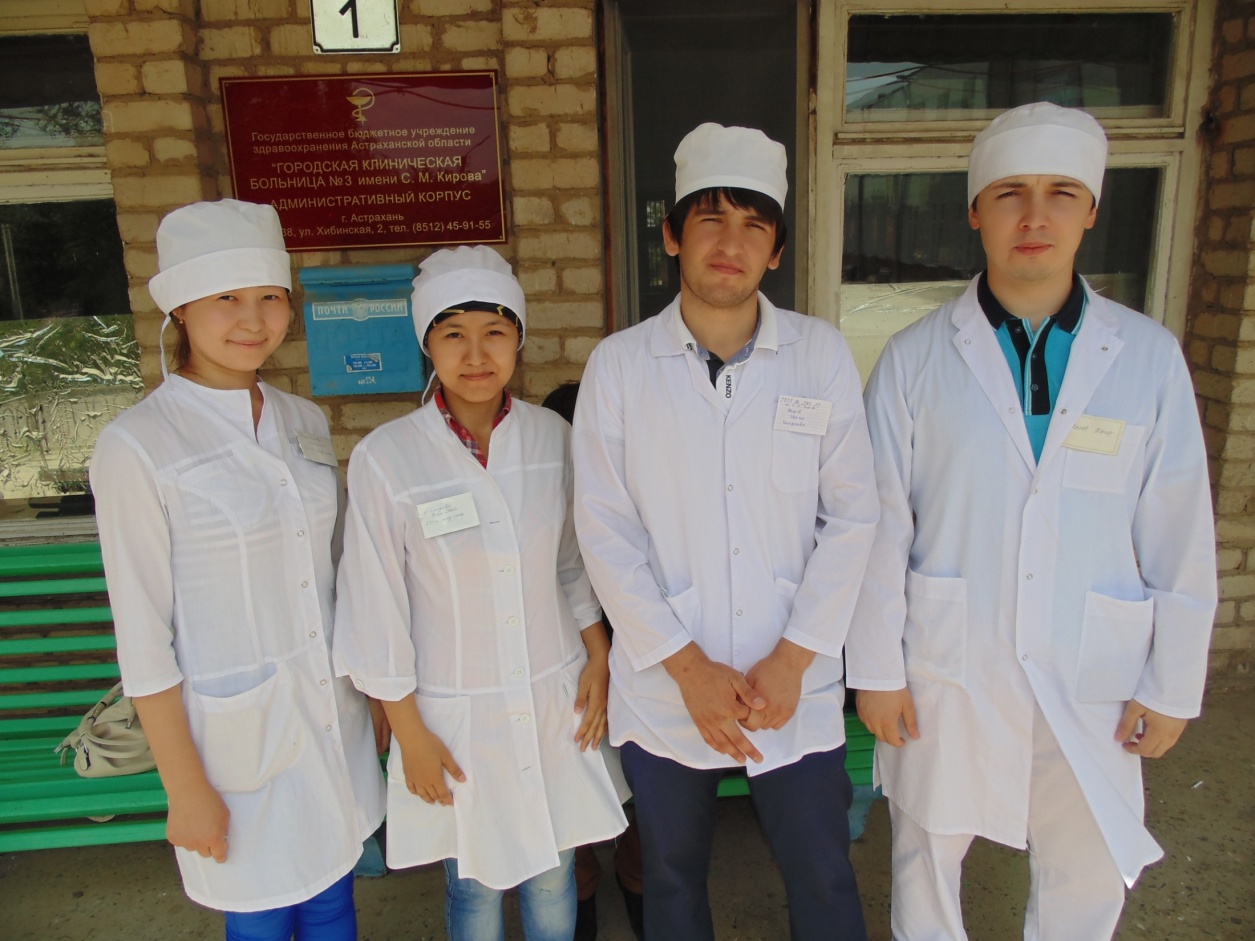 Ежедневный контроль посещаемости преподавателем!(отмечается в журнале! Каждый пропущенный день отрабатывается! (если студент пропустил более 3-х дней оформляется рапорт на имя начальника отдела производственной практики Садретдинова Р.А., если пропустил до 3-х дней отработка в форме дополнительных часов с 15:00 до 21:00, или выход на практику в воскресенье! ночные дежурства студентов строго запрещены!
ЗАЧЕТ ПО УЧЕБНОЙ ПРАКТИКЕ
Документы студентам оформляются накануне дня сдачи зачета (но по срокам окончания практики – 31.01.2015 г.!)
Согласно графику
Зачёт проводится в Центре практических навыков, 5 этаж нового корпуса АГМУ (комната № 12). При себе иметь: халат, шапочку, стерильные перчатки, бахилы, медицинскую маску, санитарную книжку, дневник учебной практики, направление!
Вопросы к зачету есть в дневнике (перечень практических навыков)
График сдачи зачета
Отчет базового руководителя
В отчете по учебной практике должны быть отражены: 
1) цель прохождения практики
2) задачи практики, поставленные перед студентами
3) перечень практических навыков и умений, которыми овладели студенты на базе
4) характеристика базы, ее профиль и специализация
5) данные о количестве приступивших к практике студентов, не приступивших к ней
6) анализ и оценка работы студентов за весь период практики
7) мероприятия и рекомендации  направленные на улучшение качества практической подготовки 
студентов.
 
     Отчет базового руководителя  (заверенный подписью) и журнал посещаемости (заверенный подписью каждого дня) необходимо предоставить в трехдневный срок после окончания практики в отдел производственной практики (2 эт. нового корпуса АГМУ, 208 каб. с 15:00 до 17:00), начальник отдела производственной практики: к.м.н., Садретдинов Ренат Ажимахмудович (м.т. 89171738399, e-mail:likhoradka@mail.ru
СПАСИБО 
ЗА  ВНИМАНИЕ!